Grad School Funding 101: Where to Look, What to Do, Who Can Help
Originally developed by Gretchen Busl
Revised and Presented by Mike Westrate
Associate Program Director, Office of Grants & Fellowships
The Graduate School
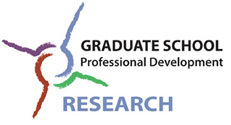 Research
Associate Program Director, Office of Grants and Fellowships
1-on-1 consultations are always welcome—email me!
	(Google Calendar)
Building a team of readers—does anyone have interest or recommendations?
Ongoing Programming 
How to Give Your Research Spiel
NSF Application Workshop Series
Fulbright Information Week
Writing “Boot Camps” (next week)
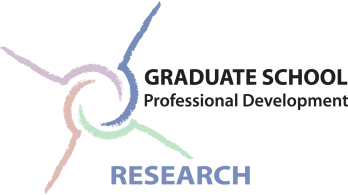 Why should I apply?
Branding (for life)
Where should I look?
Creating a Research Action Plan
Major Opportunities I
Major Opportunities II
Other Opportunities
What are the typical components of an application (I)?
What are the typical components of an application (II)?
What do I write about?
The Argument:
Adapting Your Proposal
Why You? Why Now?
Writing a Proposed Research Project Statement
You, in the Proposal
Writing a Personal Statement
Getting Good References
What should I remember?
Resources:
What is the Ultimate Goal?
A JOB!
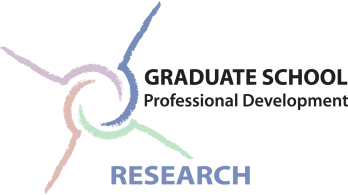 Mike Westrate
mwestrat@nd.edu
Graduate School Website/Research